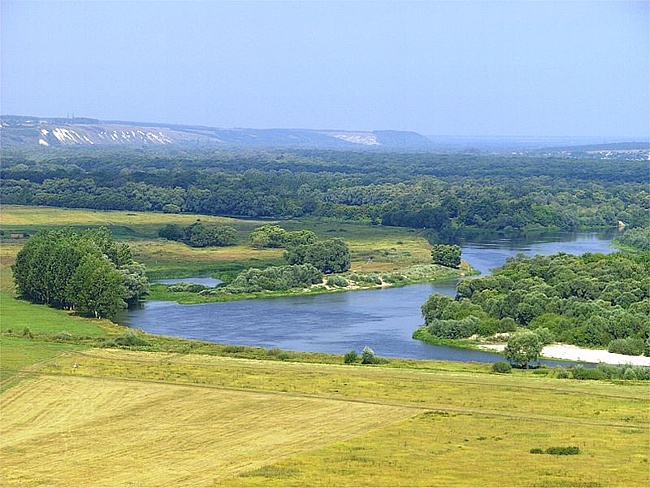 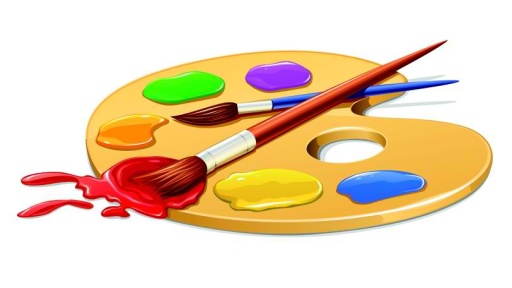 Краски Тихого ДонаВремена года
Курс «Доноведение» 2 класс
Автор: Зыбина Е.А.
МБОУ СОШ №1 ст. Ольгинской
Какого цвета весна?
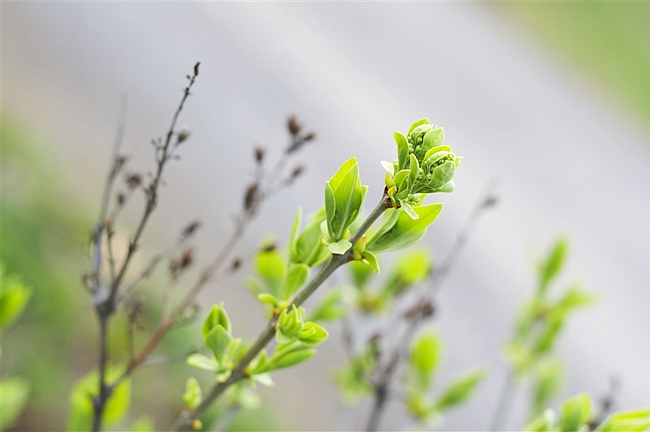 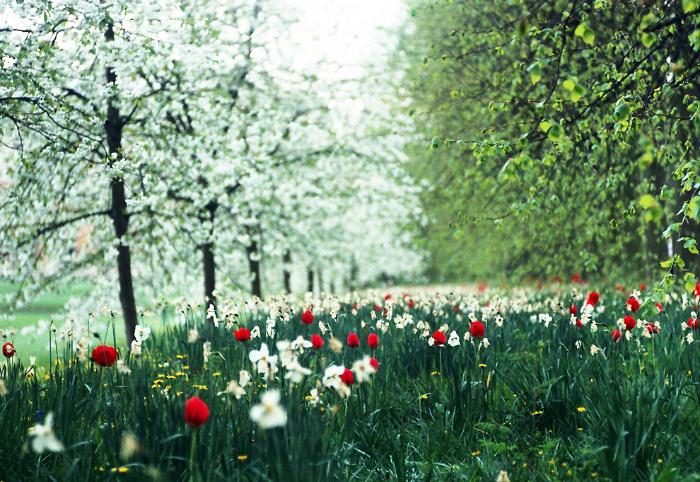 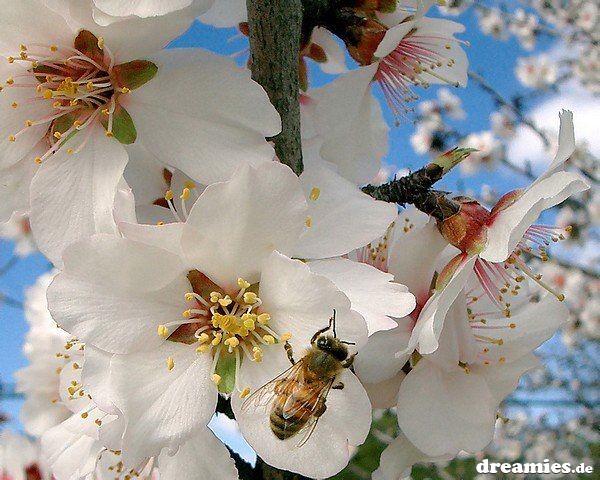 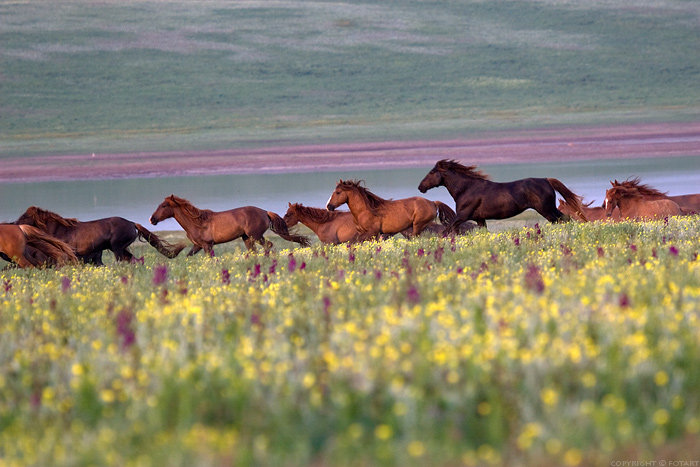 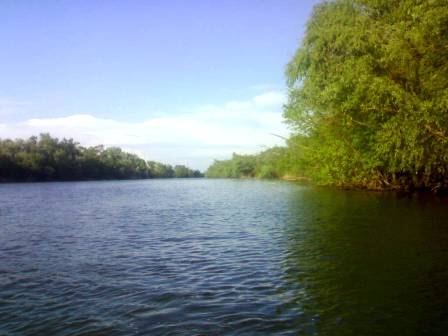 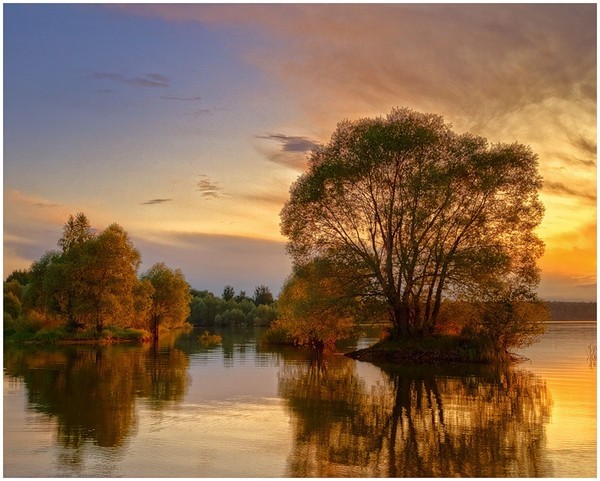 Какого цвета лето?
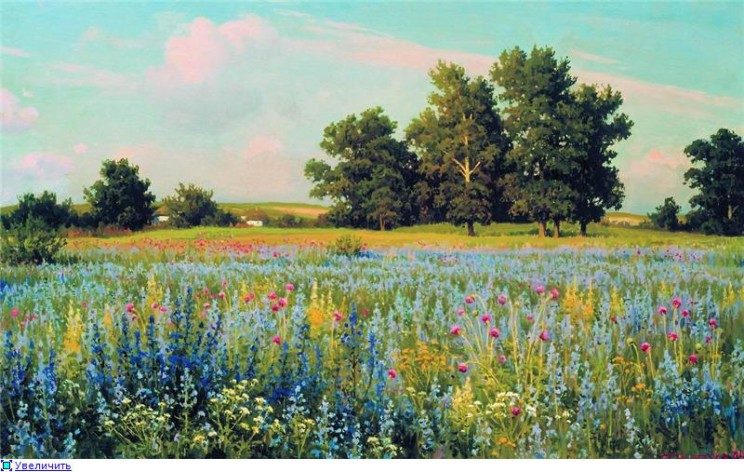 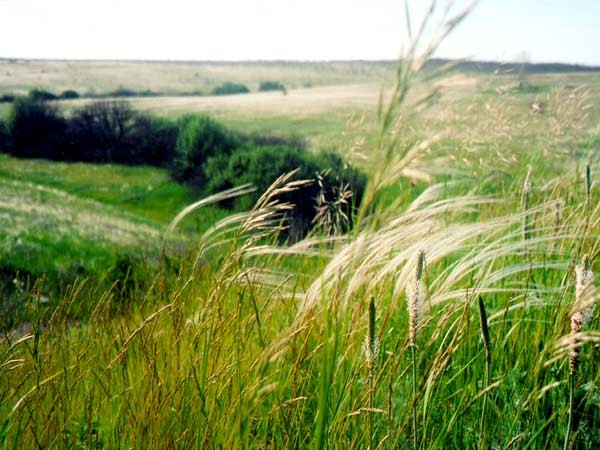 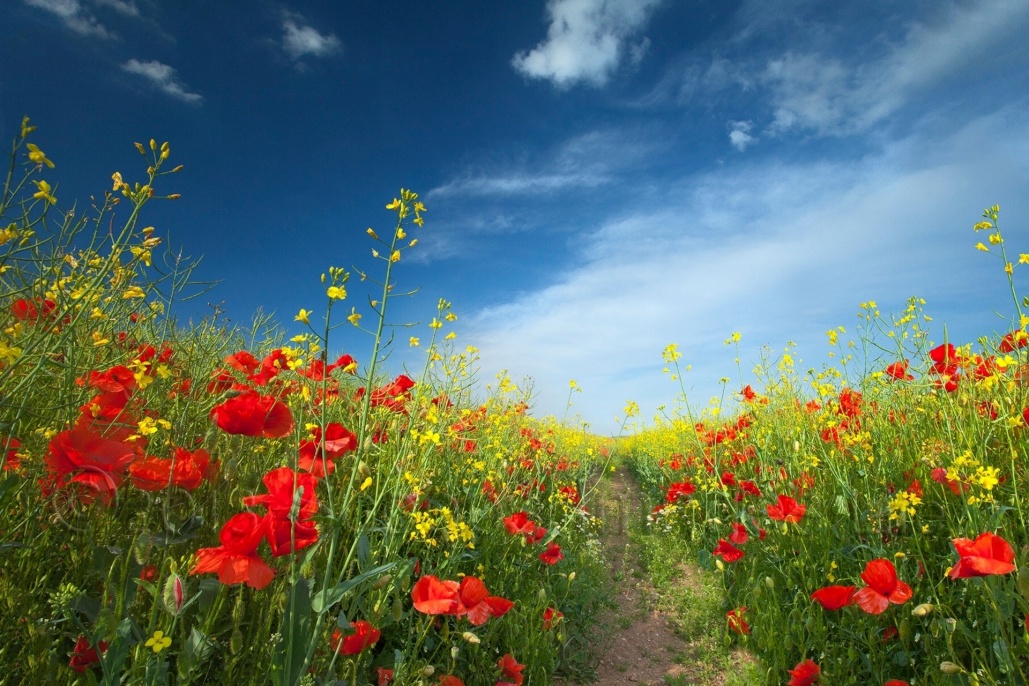 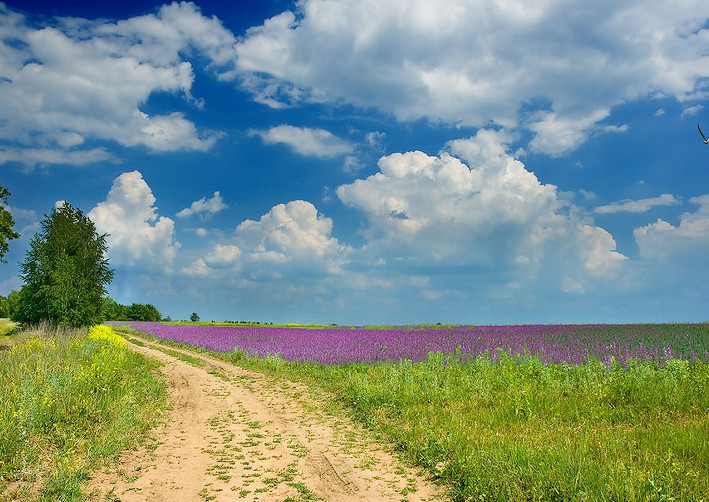 Какого цвета осень?
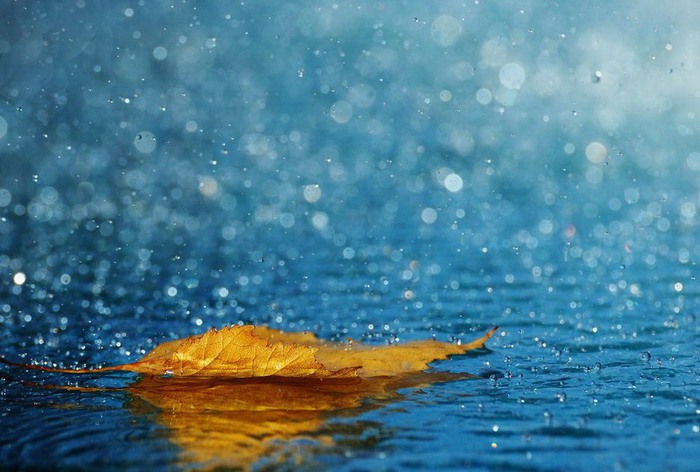 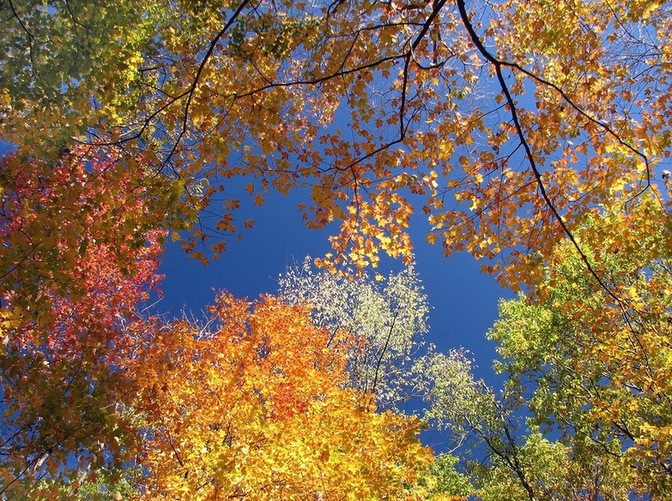 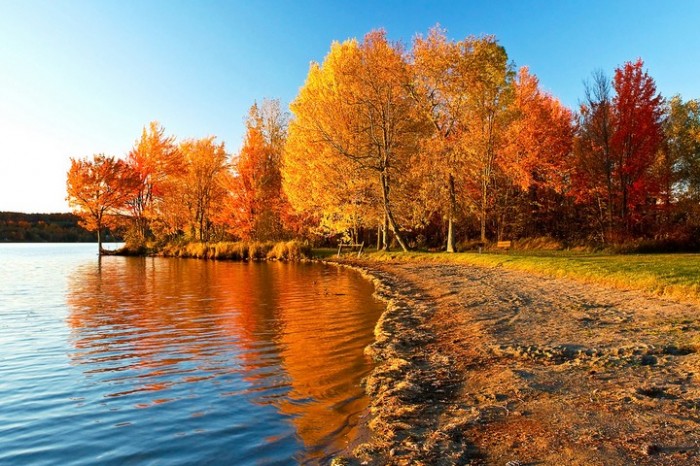 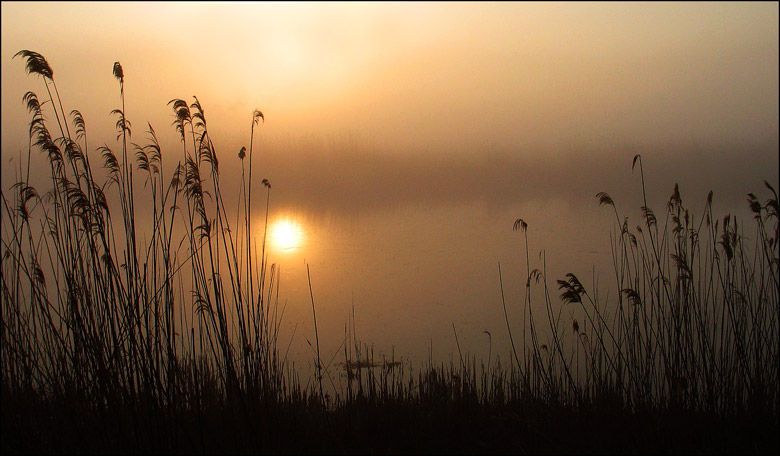 Какого цвета зима?
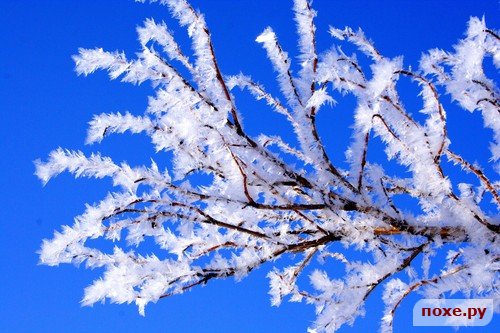 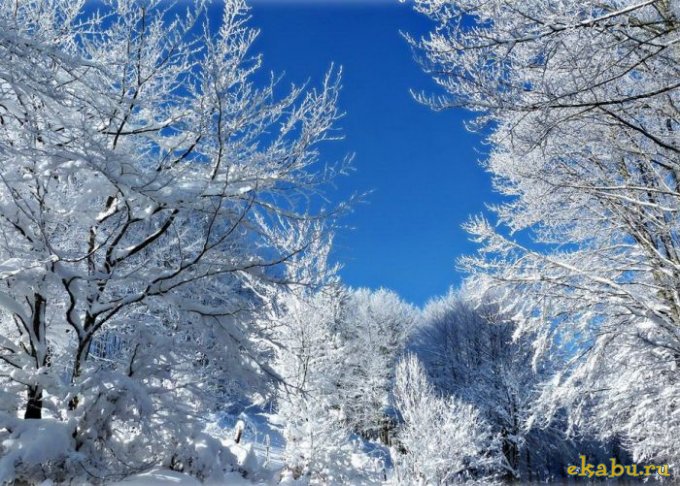 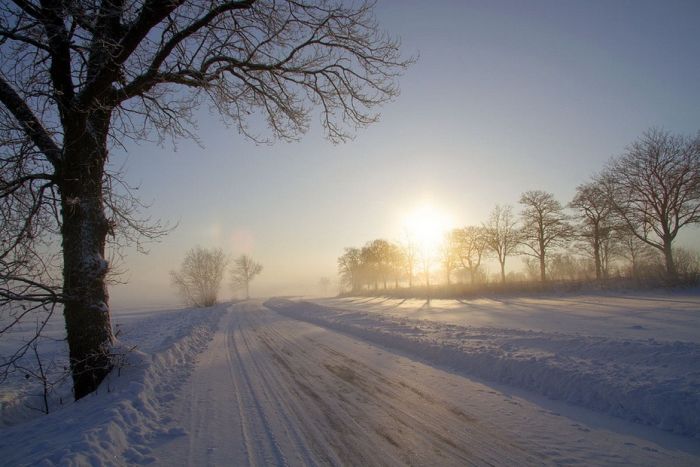 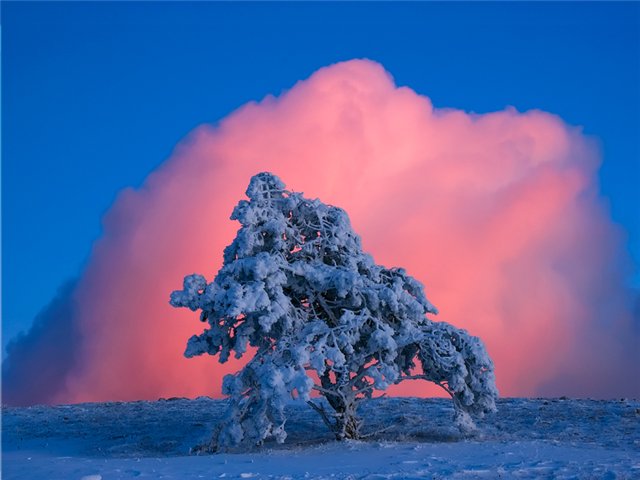 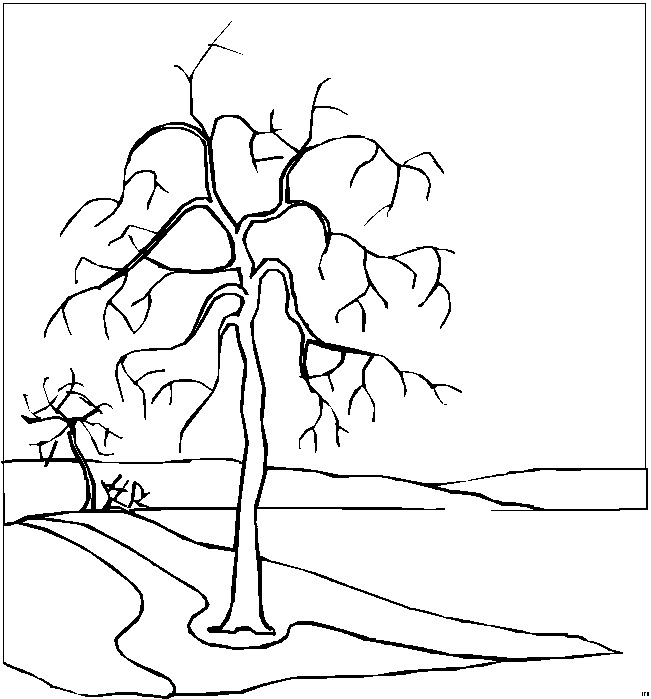 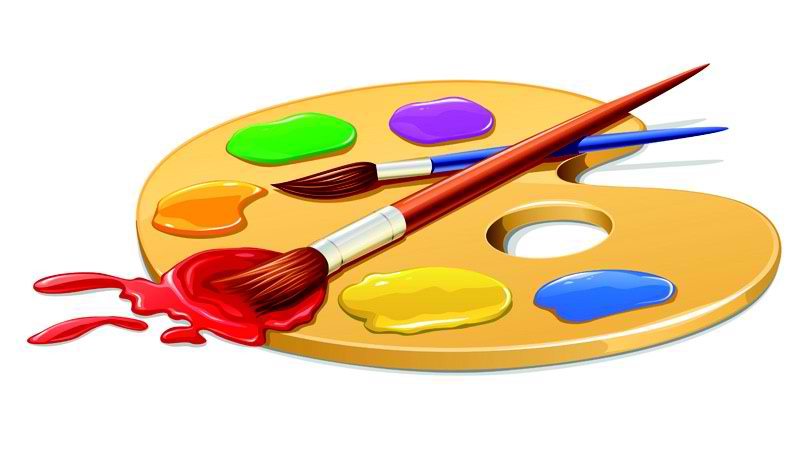 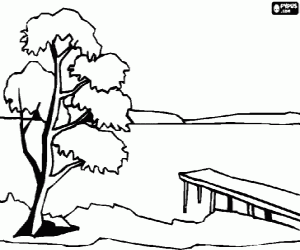